CERT Hazard Annexes
CERT Hazard Annex 5
Flood
Introduction (Annex 5)
Flooding is the most common natural disaster in the United States 
Flood effects can be local, impacting a neighborhood or community, or very large, affecting entire river basins and multiple states 
While some floods develop slowly over a period of days, some may develop quickly and cause flash floods 
Floods are frequent and costly natural disasters in terms of human hardship and economic loss
PM FL-1
CERT Hazard Annex: Flood
FL-1
Causes of Floods and Flood Damage
Heavy rain
Coastal storm surge
Spring snowmelt
Ice or debris jam
Dam and levee failure
Low absorption or no soil percolation
Business and residential growth in flood areas in or downstream from areas impacted by wildfire
PM FL-1
CERT Hazard Annex: Flood
FL-2
Flash Flooding
A flash flood is defined as a flood that begins within six hours (and often within 3 hours) of heavy rainfall 
Flash floods can be caused by a number of things, but is most often due to extremely heavy rainfall from thunderstorms
PM FL-1
CERT Hazard Annex: Flood
FL-3
Flood Impacts
Fatalities 
The annual average lives lost due to flooding is about 100 per year in the United States 
Disruptions
Interrupts transportation, power, other utilities, and general daily life 
Generates economic losses from damages to structures (residences and businesses) and roadways, and from lost business revenue
PM FL-2
CERT Hazard Annex: Flood
FL-4
Types of Warnings
A flood warning is issued when flooding is imminent or occurring 
A flash-flood warning is issued when flash-flooding is imminent or occurring
PM FL-2
CERT Hazard Annex: Flood
FL-5
Flood Preparedness
Know the flood risk in the area 
Plan for evacuation, for getting to high ground or to a high floor, and/or for sheltering where you are, depending upon the threat and your elevation  
Prepare a flood evacuation plan  
Include your local community’s evacuation plan as part of your evacuation planning
PM FL-3
CERT Hazard Annex: Flood
FL-6
Flood Preparedness (continued)
Learn and practice driving the local flood evacuation routes, which provide the best means of escaping floodwaters 
Obtain flood insurance if living in a floodplain  
Keep important documents in a water-proof container 
Check portable radio for current information and emergency messages
PM FL-3
CERT Hazard Annex: Flood
FL-7
Protecting Property
Keep gutters and drains free from debris 
Install check valves 
Install sump pumps with battery back-up 
Waterproof the basement floor and walls 
Move furniture and other items to a higher level 
Elevate the furnace, water heater, and electric panel
PM FL-3
CERT Hazard Annex: Flood
FL-8
If You Must Evacuate
If told to evacuate, do so immediately 
Do not walk, swim, or drive through flood waters. Turn Around, Don’t Drown!
Remember that 12 inches of moving water can wash a car away and 6 inches of fast moving water can knock an adult off his or her feet
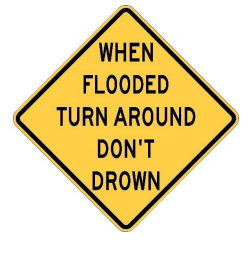 PM FL-4
CERT Hazard Annex: Flood
FL-9
If You Must Evacuate (continued)
If in a vehicle and floodwater is blocking your evacuation route, turn around safely and go to a building on high ground 
If your vehicle is trapped in rapidly moving water, stay in the vehicle  
If water is rising inside the vehicle, seek refuge on the roof
PM FL-4
CERT Hazard Annex: Flood
FL-10
During a Flood
If trapped in a building, go to the highest level of the building. Avoid basements and lower floors, but do not climb into a closed attic as you may become trapped by rising floodwater 
If outdoors, move to higher ground 
Stay out of areas subject to flooding, including streams, drainage channels, canyons, and even dips in the road
PM FL-4
CERT Hazard Annex: Flood
FL-11
During a Flood (continued)
Stay off bridges over fast-moving water 
Fast moving water can remove large amounts of foundation material from under the footings and cause the bridge to become unstable 
Keep away from waterways 
Pay attention to barricades 
Never drive around barricades
PM FL-4
CERT Hazard Annex: Flood
FL-12
After a Flood (1 of 5)
Stay out of flooded areas 
Reserve the telephone for emergencies 
Avoid driving, except in emergencies 
Wait for authorities to issue an all-clear to say that it is safe to return 
Be aware that snakes or other animals may be in your house 
Listen for news reports to learn whether the community’s water supply is safe to drink
PM FL-5
CERT Hazard Annex: Flood
FL-13
After a Flood (2 of 5)
Avoid wading in floodwater  
It can be contaminated with oil, gasoline, or sewage 
Watch for dangerous debris (e.g., broken glass, metal fragments), dead animals, or venomous snakes that may be in floodwaters  
Before walking through debris, use a stick to check for hidden dangers  
Underground or downed power lines may electrically charge the water 
Use a generator or other gasoline-powered machinery ONLY outdoors and away from windows
PM FL-5
CERT Hazard Annex: Flood
FL-14
After a Flood (3 of 5)
Do not touch electrical equipment if it is wet or if you are standing in water 
If safe to do so, turn off electricity at the main breaker or fuse box  
Turn off electricity if you smell hot insulation or see damaged wires 
If you are unfamiliar with your home’s electrical systems, contact the local power company or a qualified electrician for assistance
PM FL-5
CERT Hazard Annex: Flood
FL-15
After a Flood (4 of 5)
Seek professional review or inspection of structures and utilities before entering buildings that have been flooded 
Use extreme caution around debris 
Do not attempt to remove heavy debris by yourself 
Wear protective clothing during clean-up to protect against further injury
Long pants
Work gloves
Sturdy, thick-soled shoes
PM FL-5
CERT Hazard Annex: Flood
FL-16
After a Flood (5 of 5)
Use appropriate personal protective equipment to avoid injury from possible exposure to mold and bacteria  
Gloves
Goggles
Rubber boots 
N-95 mask
PM FL-6
CERT Hazard Annex: Flood
FL-17
Final Questions? (Annex 5)
Additional questions, comments, or concerns about floods?
CERT Hazard Annex: Flood
FL-18